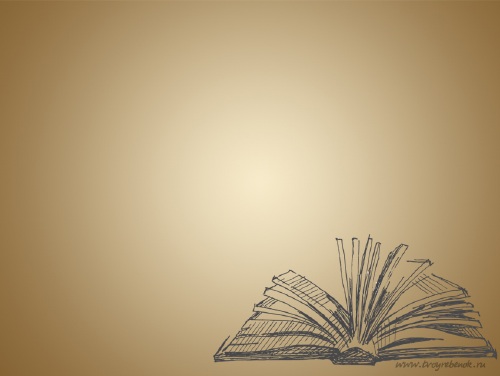 Легенда об Аанге
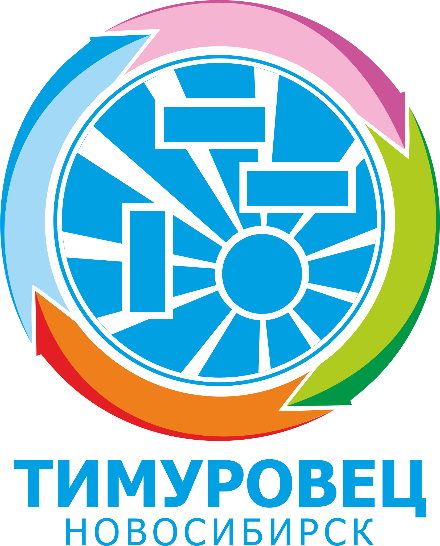 Квест
Авторы:
Марченко Валерия
Морозова Анастасия
Педагогическая задача: Создать условия для реализации творческого потенциала и развитие лидерских качеств.
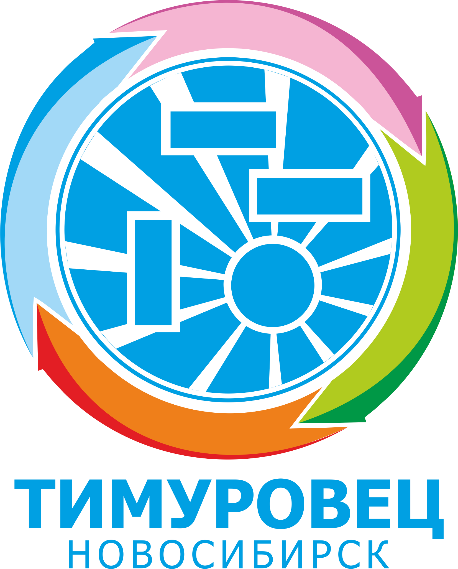 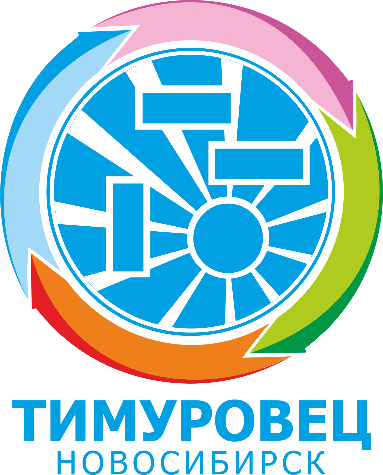 Оказавшись на угольном острове, дети должны добраться с помощью QR-кодов до спрятанного письма от Аанга.
Ход игры:
Отряд делятся  команды. Для перехода от точки к точке дети используют QR-коды,  выполняют задания спрятанные на зашифрованной территории.
 Команда нашедшая письмо от Аанга и становятся победителям, получают призы
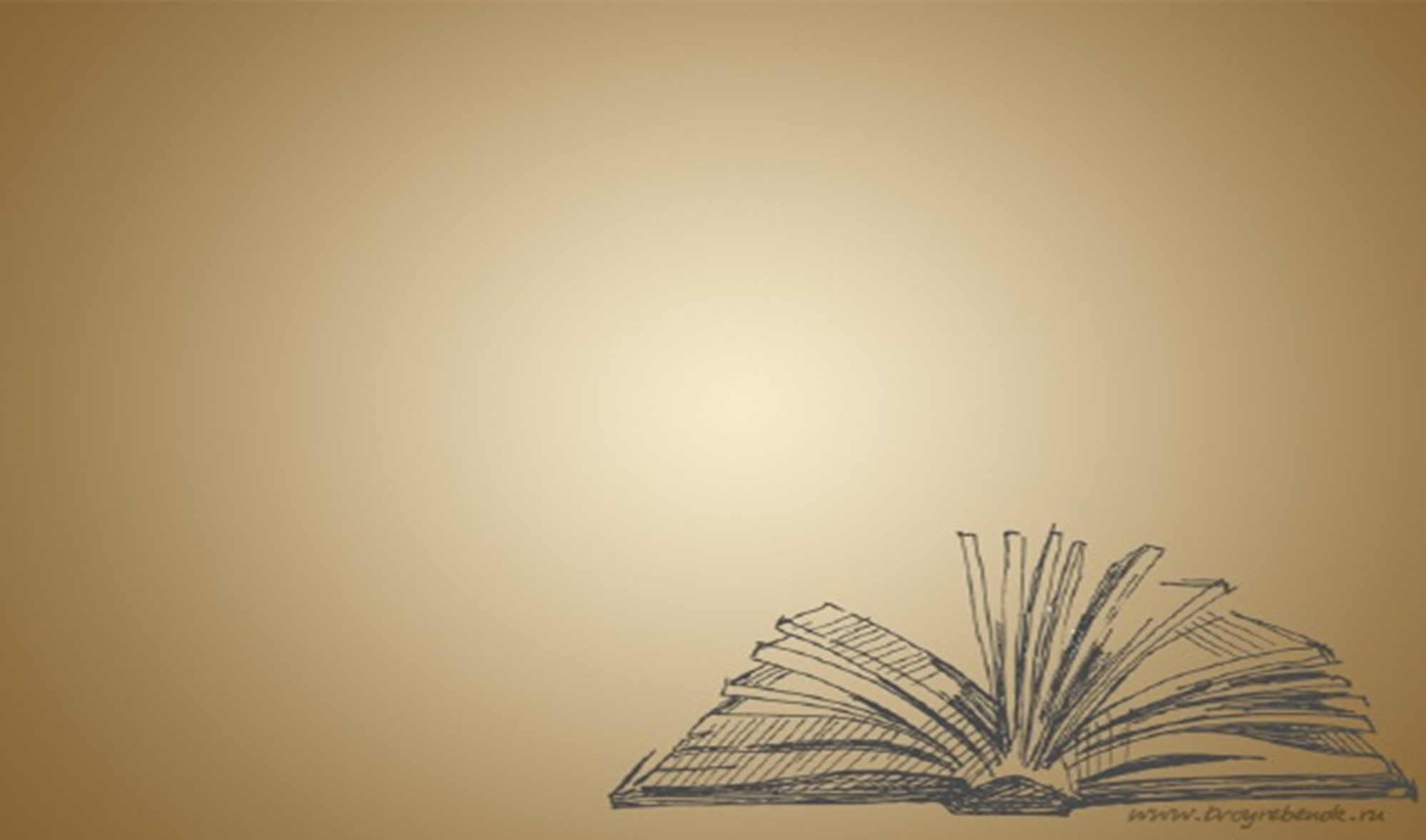 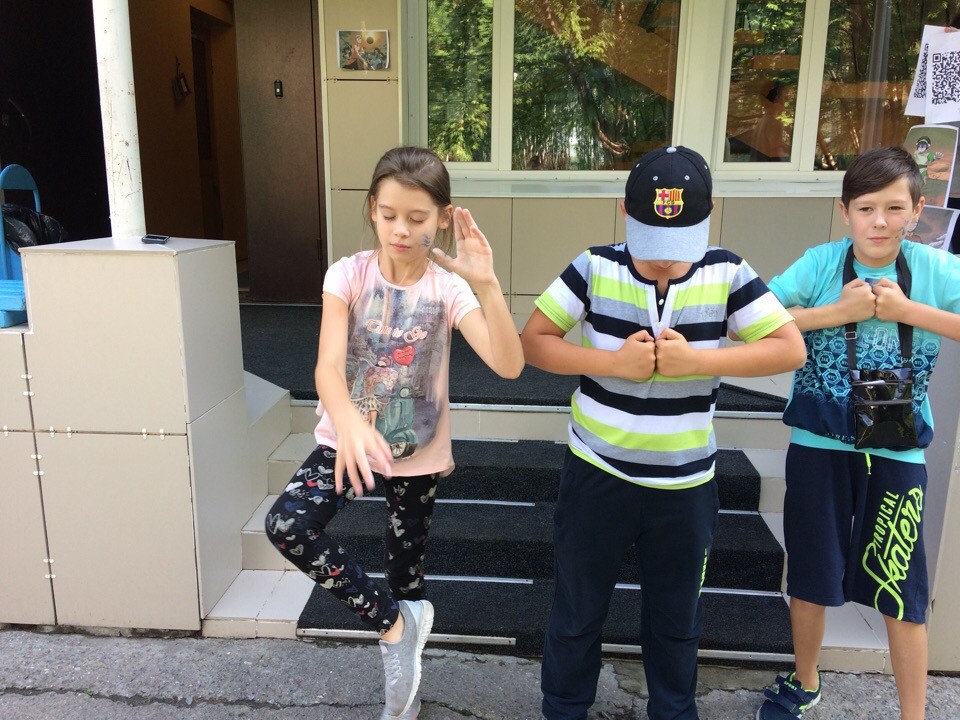 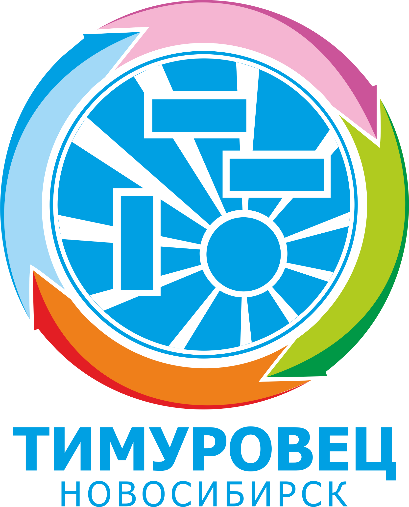 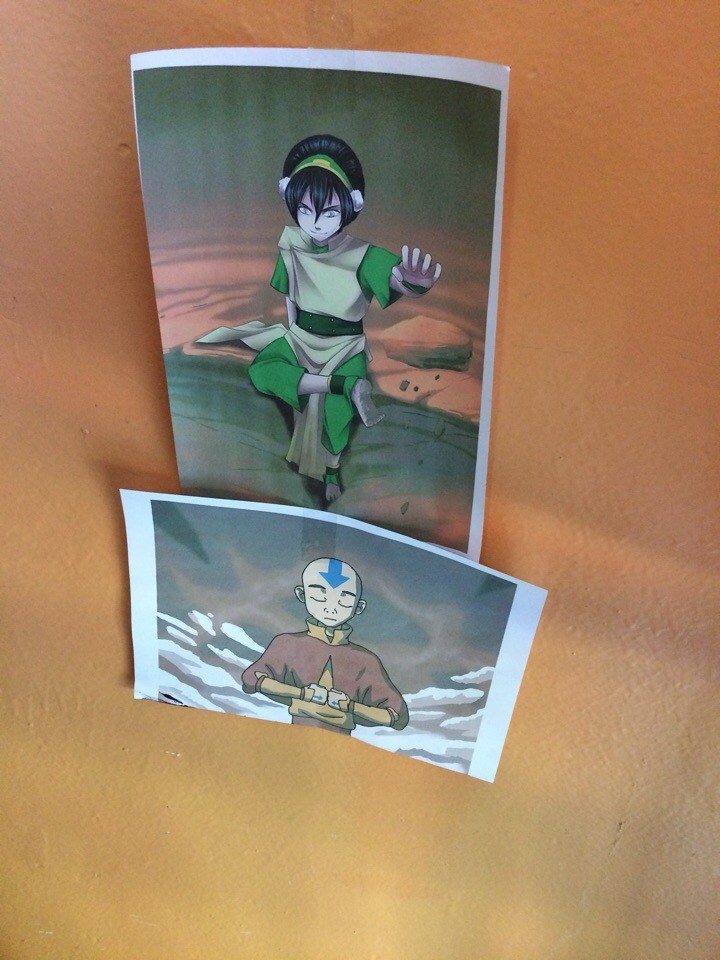 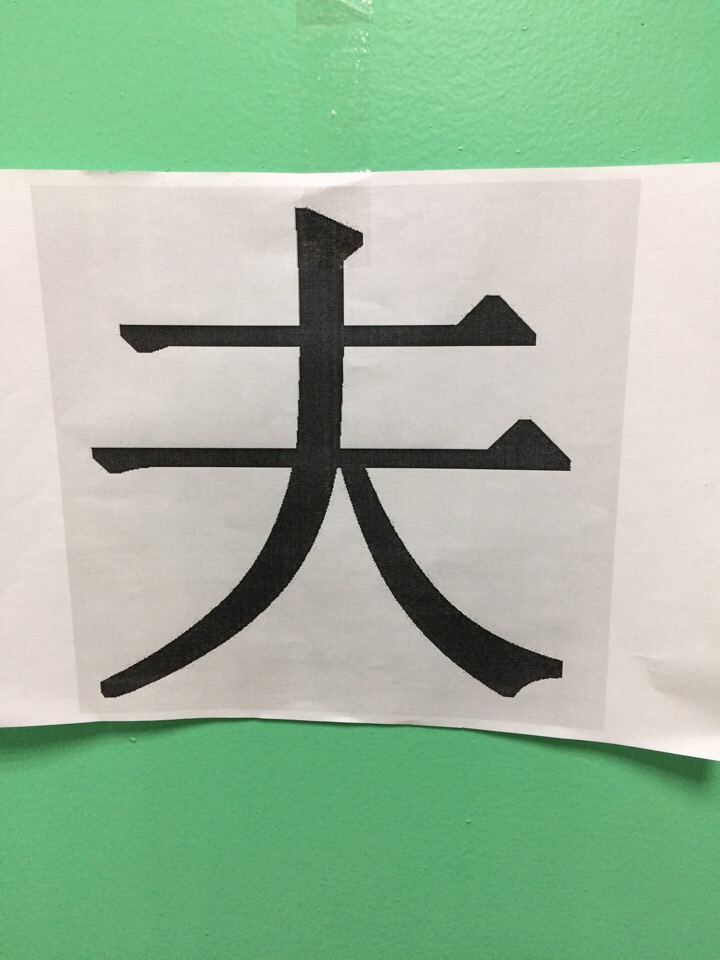 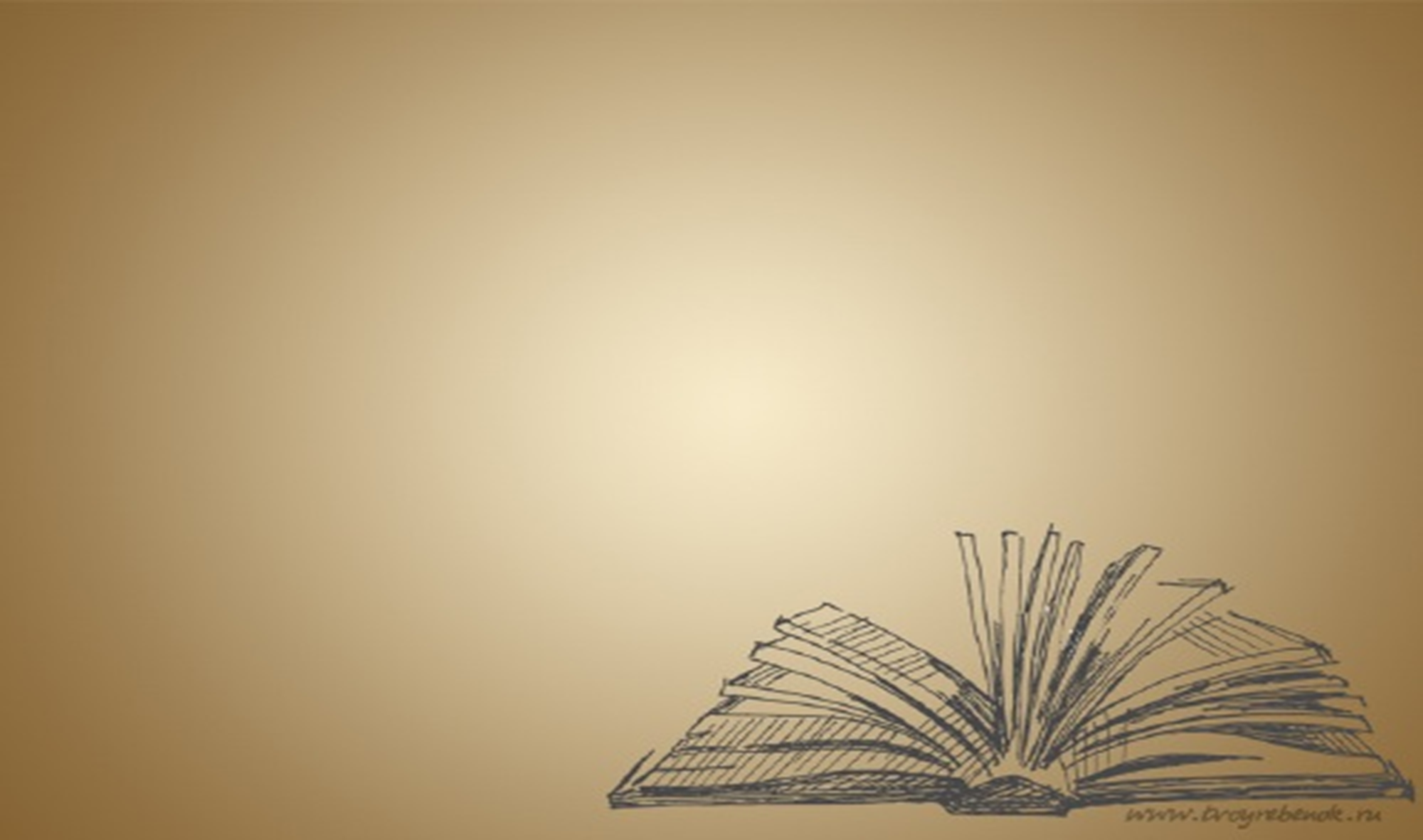 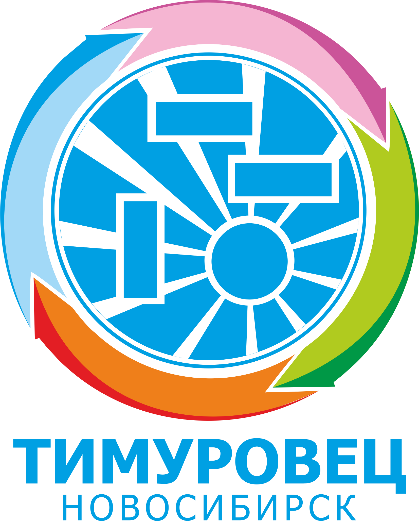 Список заданий для первой команды:
1. Повторить сцену с картинки из мультсериала;2. Сделать живой иероглиф ( повторить его с картинки);3. Расшифровать предложение, которое им оставил Аанг с помощью китайской клавиатуры;4. Изобразить 4 стихии;5. Сделать костюм Аанга из мусорного пакета;6. Сопоставить картинки героев и их имена;7. Найти письмо от Аанга.
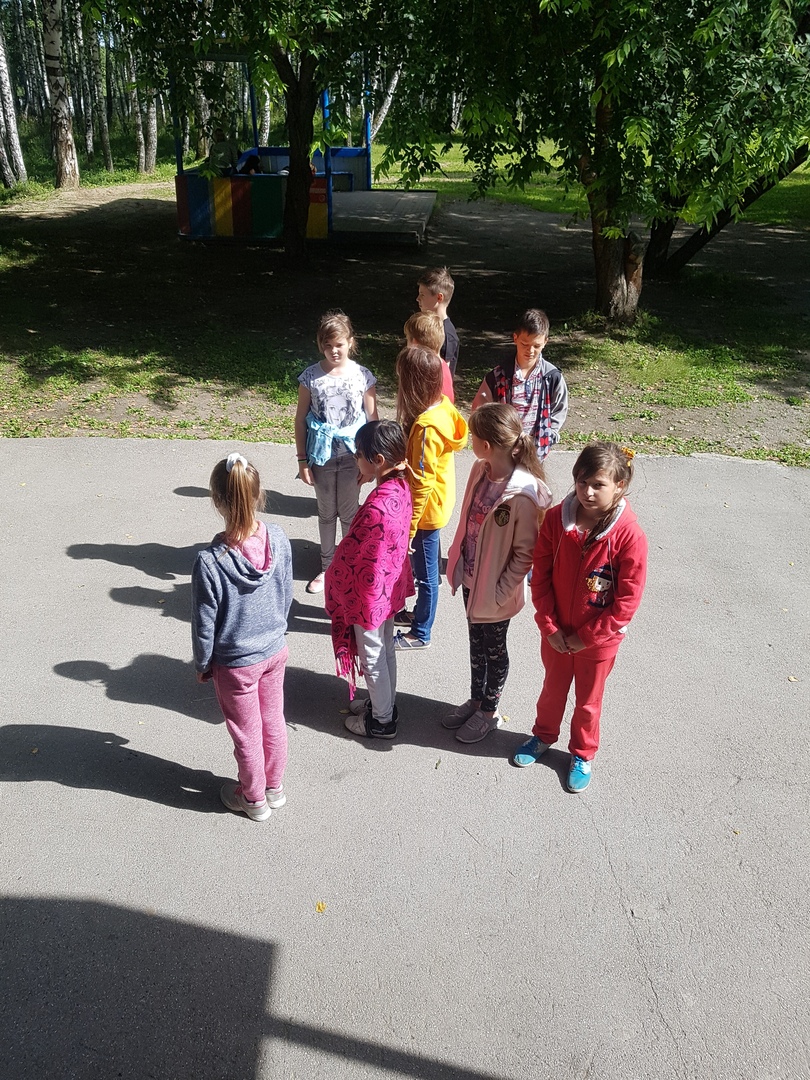 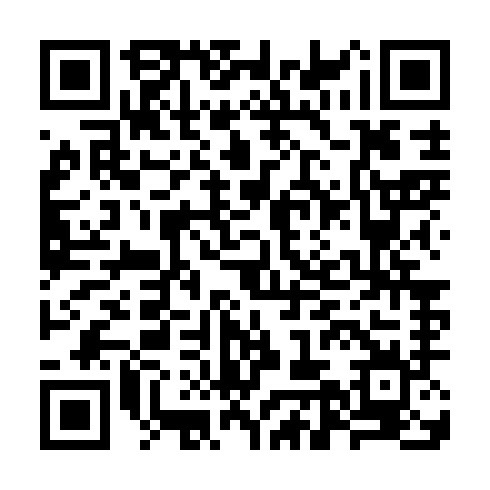